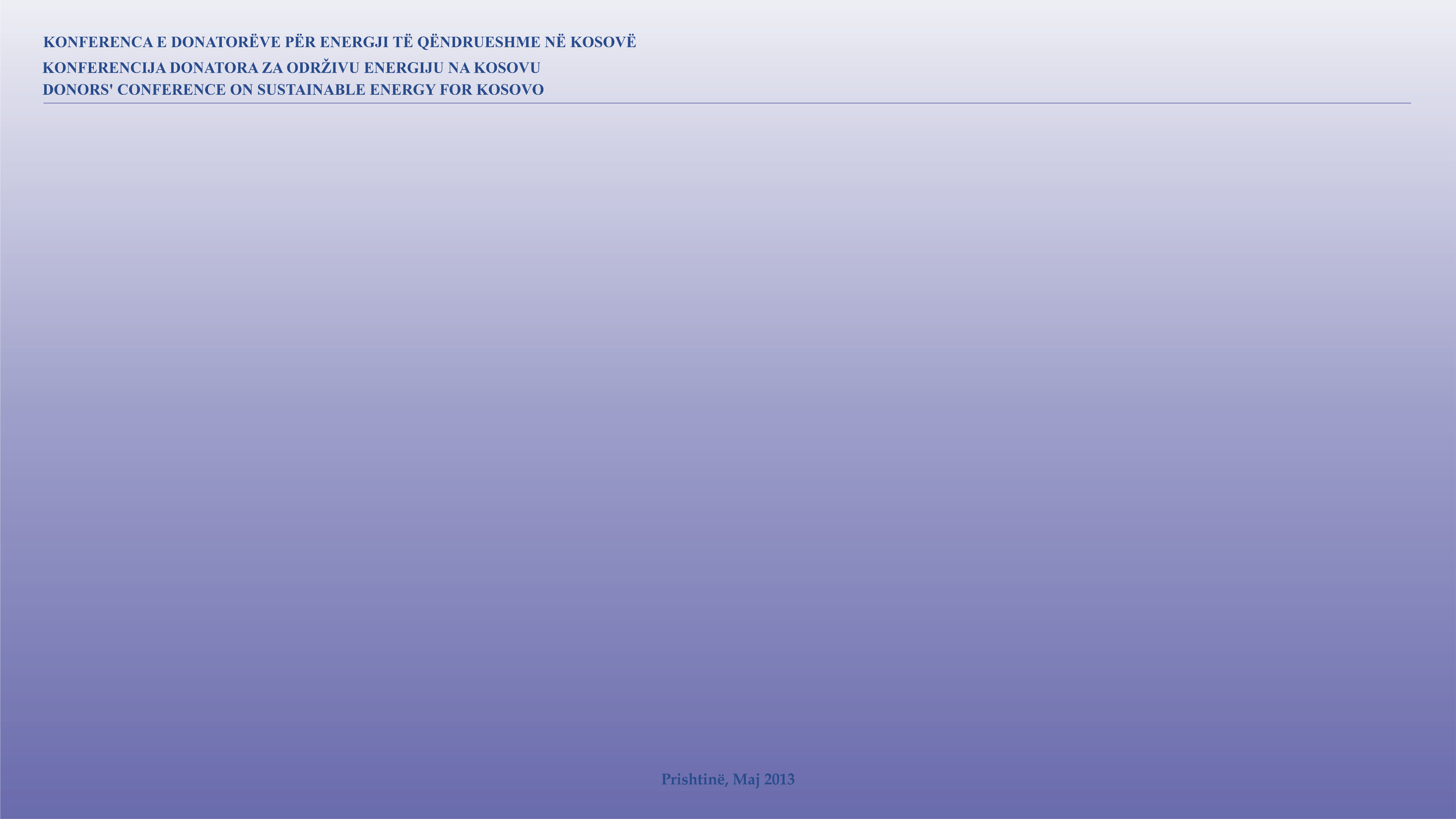 The Role of Renewable Energy Sources in Kosovo
Luan Morina, 
Head of Department for Energy and Mining
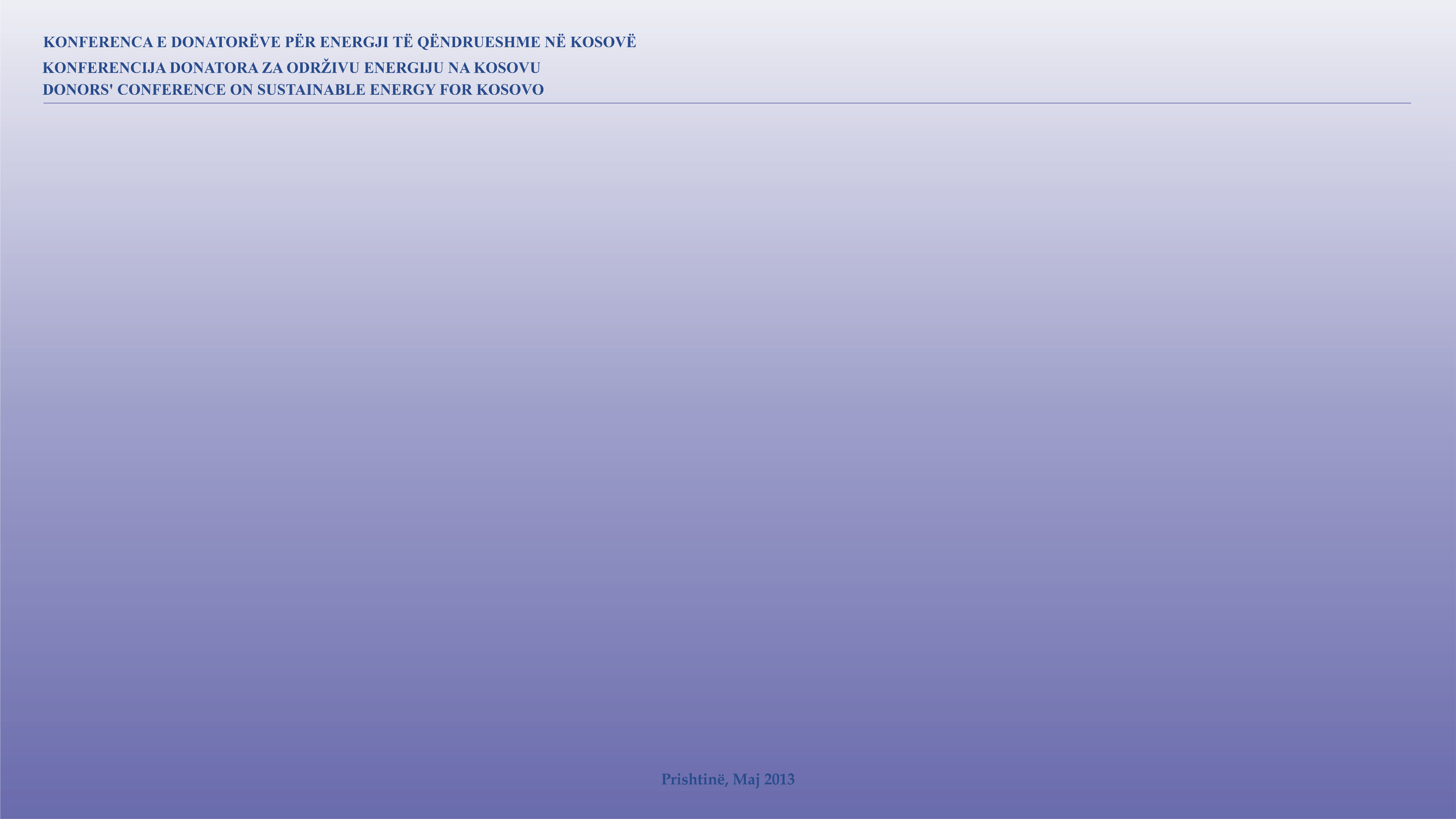 Renewable Energy - Our commitment
EU Energy Standards– 20/20/20 until 2020
Energy Community Treaty from 2005 / Security of Supply and Diversification of Energy Sources
Transposition and Implementation of Directive 2009/28/EC-by date 31 December 2014
RES Target by 2020
National Plan for RES by 2020
Implementation Strategy
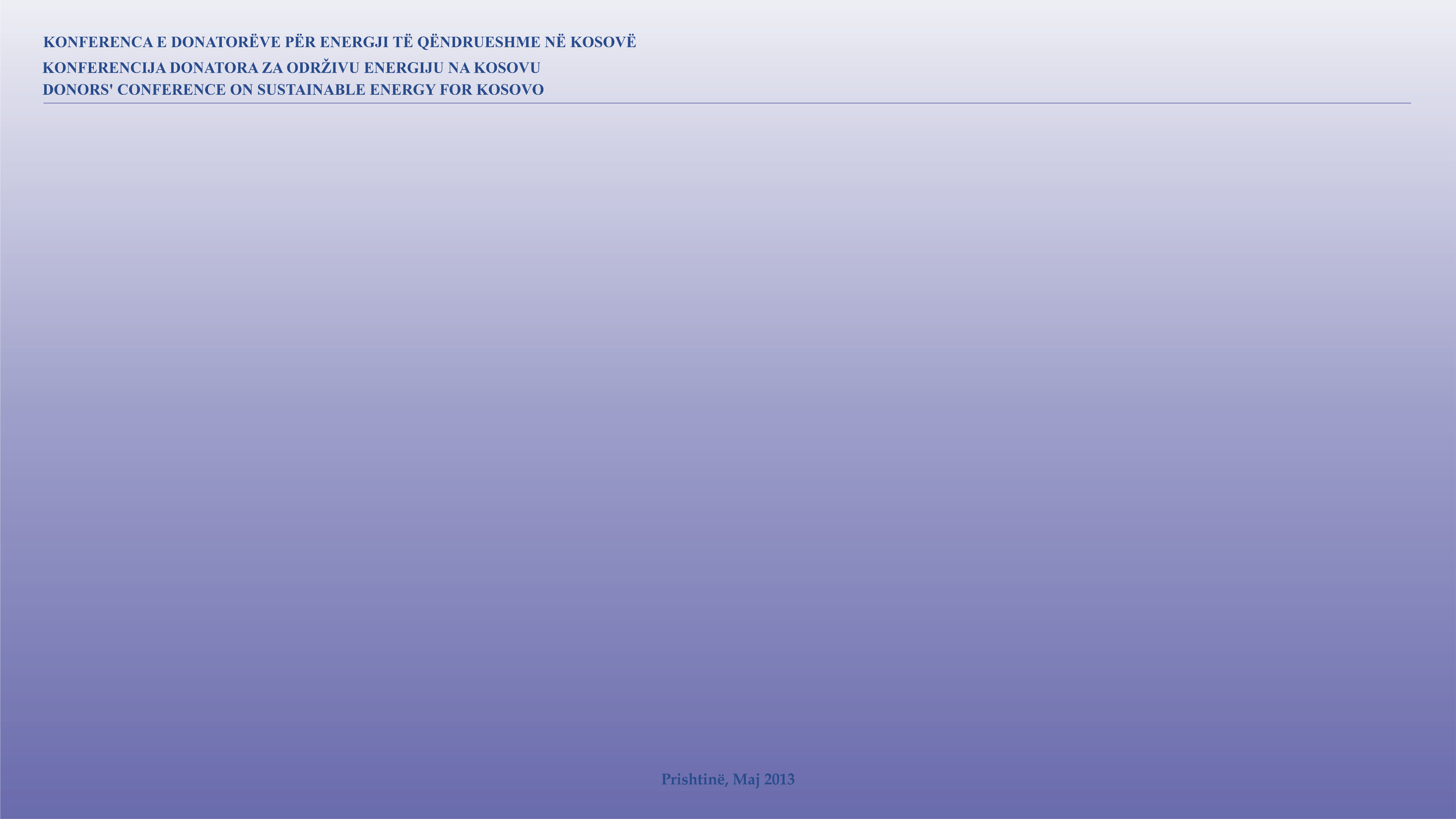 RES Target in the Republic of Kosovo  / Need to be achieved by 2020
25 % - 432.46 ktoe
OBLIGATIVE - RES Target according to the decision on the minister council of the Energy community No. D/2012/04/MC- EnC

- Electricity generation - 5.66%
- Heating and Cooling- 17.24%
- Transport – 2.1 % (10% of total fuel consumption in transports sector)
29.47 % - 509.7 ktoe
INDICATIVE -RES Target according to the Administrative instruction no.01/2013 on RES target

- Electricity generation – 10.13% 
- Heating and Cooling- 17.24 %
- Transport – 2.1 % (10% of total fuel consumption in transports sector)
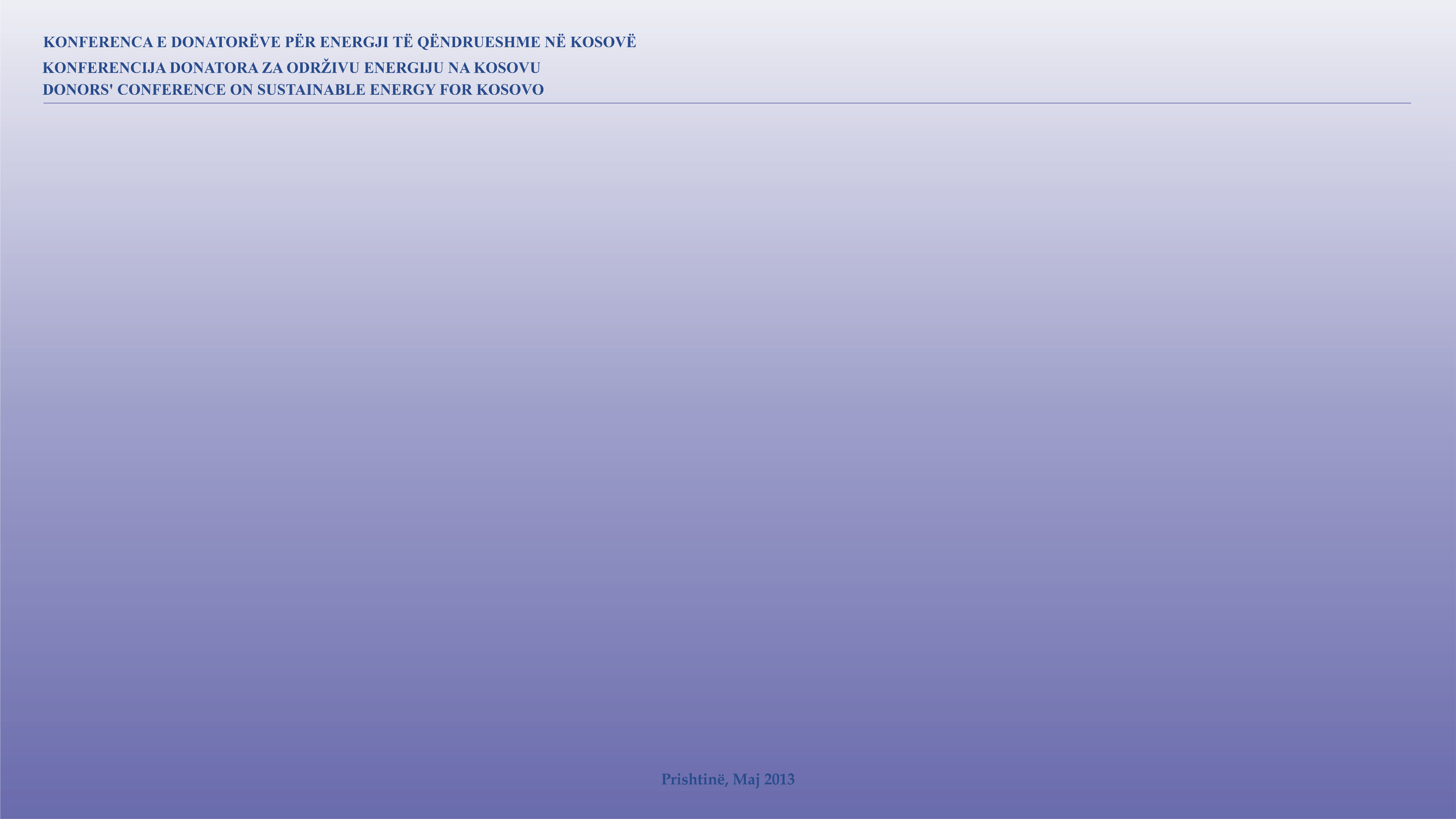 RES according to the 29.47%  by 2020 Electricity :
Solar – 10 MW
Biomass- 14 MW
Wind – 150MW
Current exist hydro power plant – 46.21 MW
New Hydro power plant – 240MW
Zhur -  305 MW
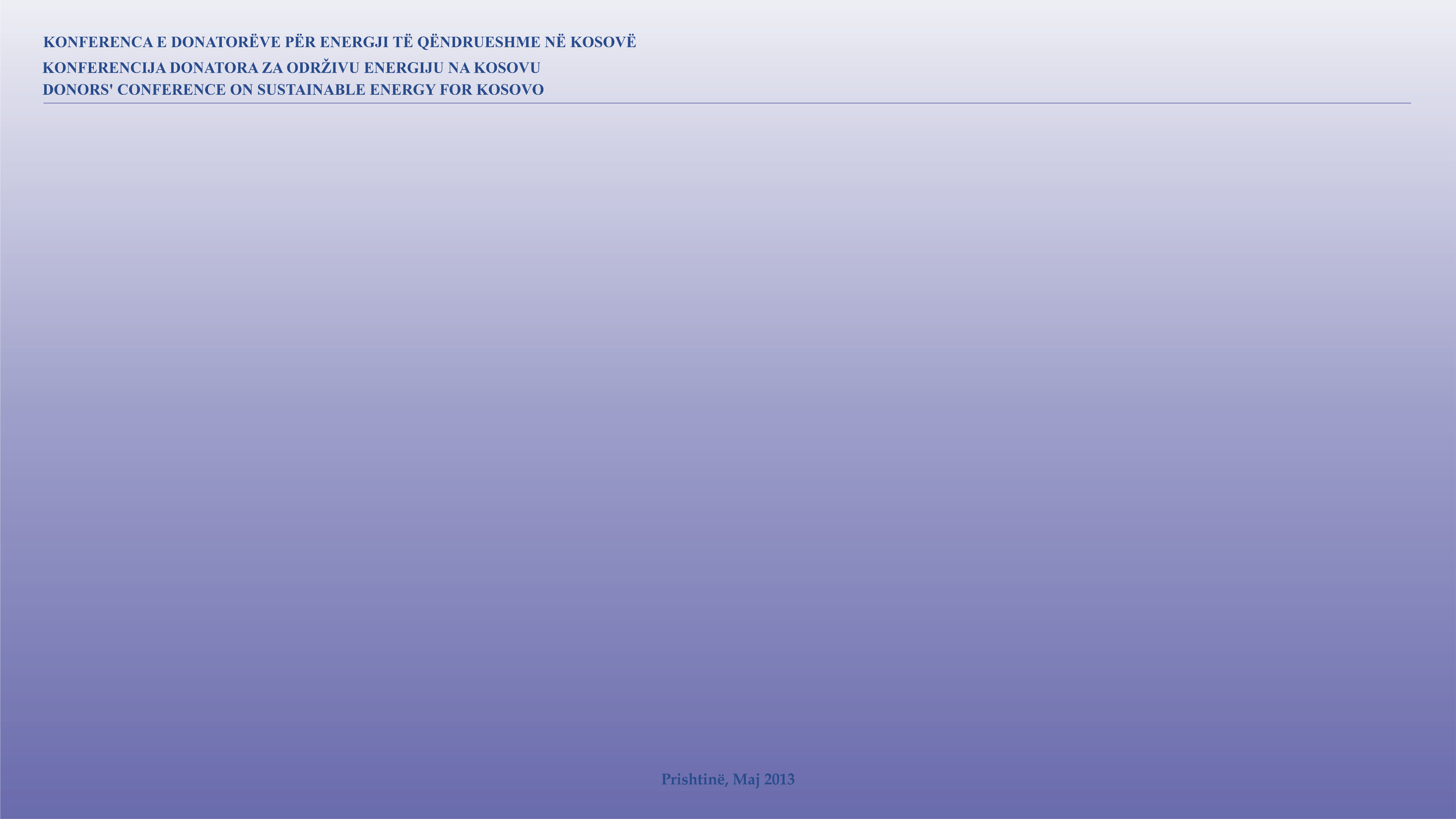 National Plan for RES
Non financial Measures:
	- Regulative framework in place, Simplified procedures, promotion activities,  grid connection guaranties, 10 year contract, Certificate of Origin, etc. 
Financial Measures:
	- Feed-in tariffs, credit line – soft loans, other fiscal measures : such as VAT, Customs Exemption  etc.
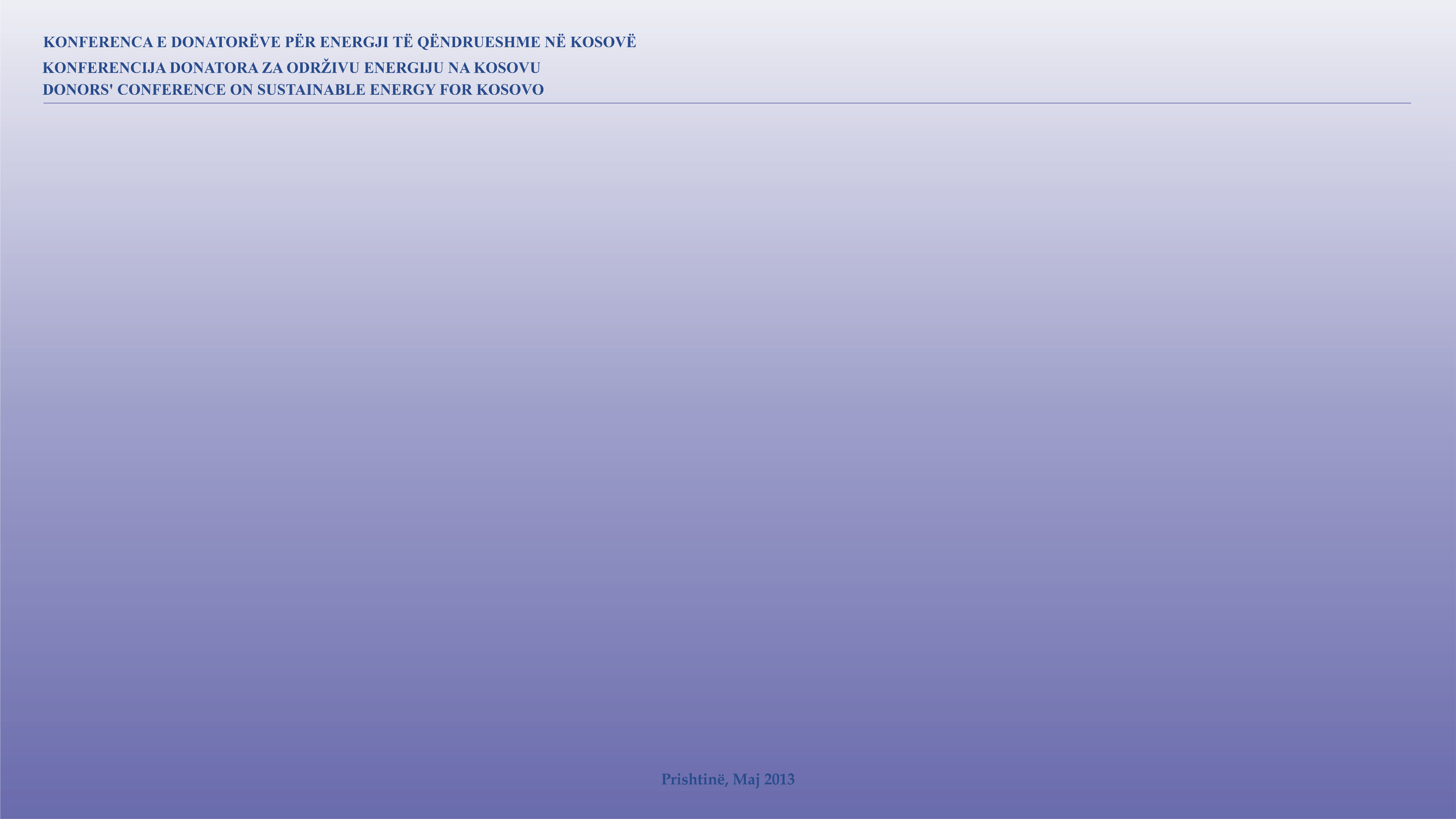 Support for Studies
Studies:
Use of urban waste for energy generation, stock analysis, procedural analysis between institutional levels, and the legislative analysis; cost 0.5 Million Euro;
Use of geothermal energy in Kosovo; cost 1.7 Million Euro 
Implementation of a RES promotion concept; cost  0.4 Million Euro
Lifespan of base contracts on feed-in tariffs; 0.250 Million Euro
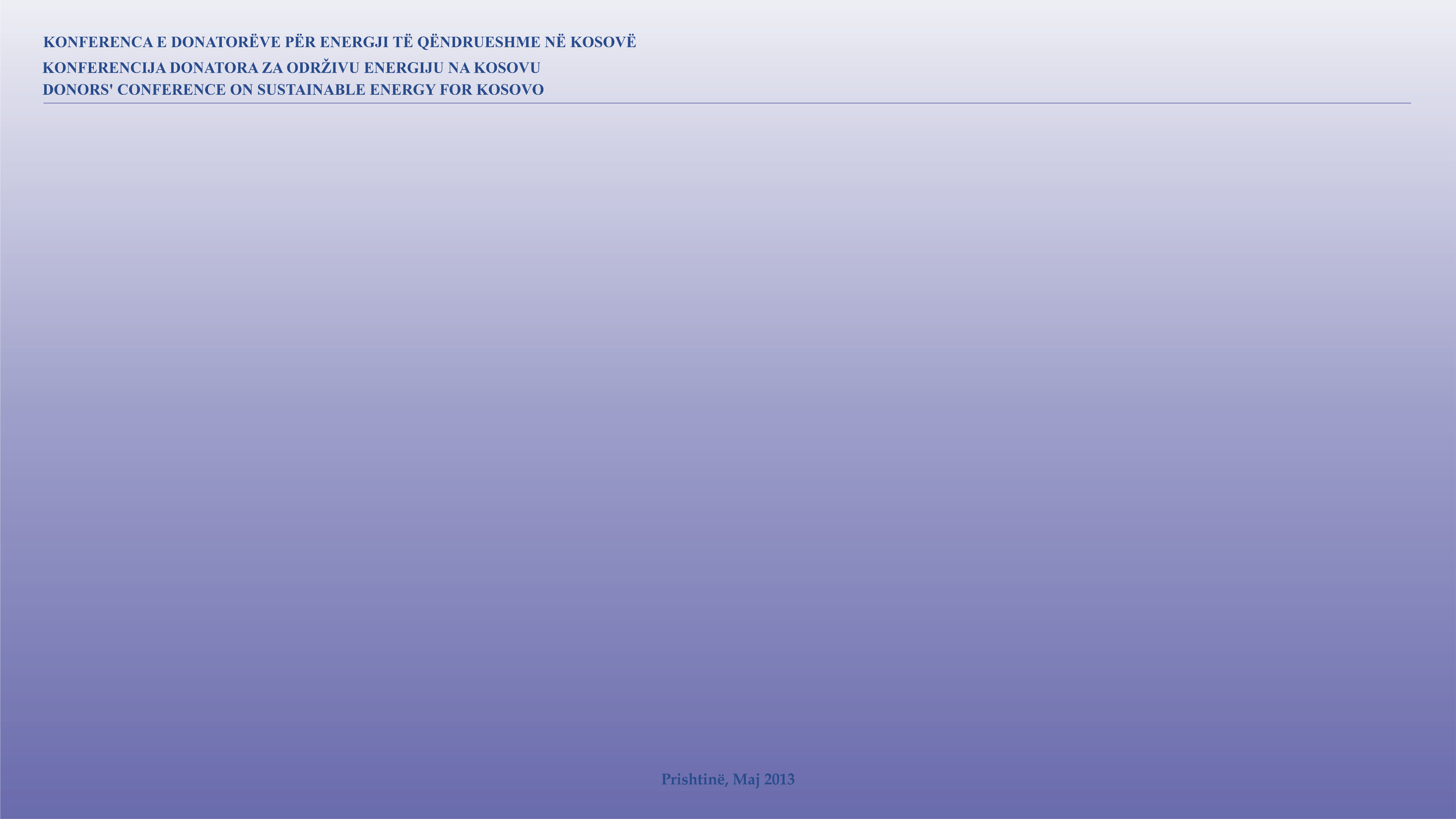 Support for Demonstration Projects
Demonstration Projects:
Implementation of  photovoltaic energy project in a certain institution – building dedicated for health and education; cost around 1.5 Million Euro
Implementation of  biomass project based on the energy generation forms – electricity, heating/cooling and bio-fuel;  e.g. cost 7-8 Million Euro; excepted capacity 8 MW energy :  2.0 MW for Electricity;  4.5 MW for Heating and  1.5 MW for Biogas; Target for implementation - large public buildings
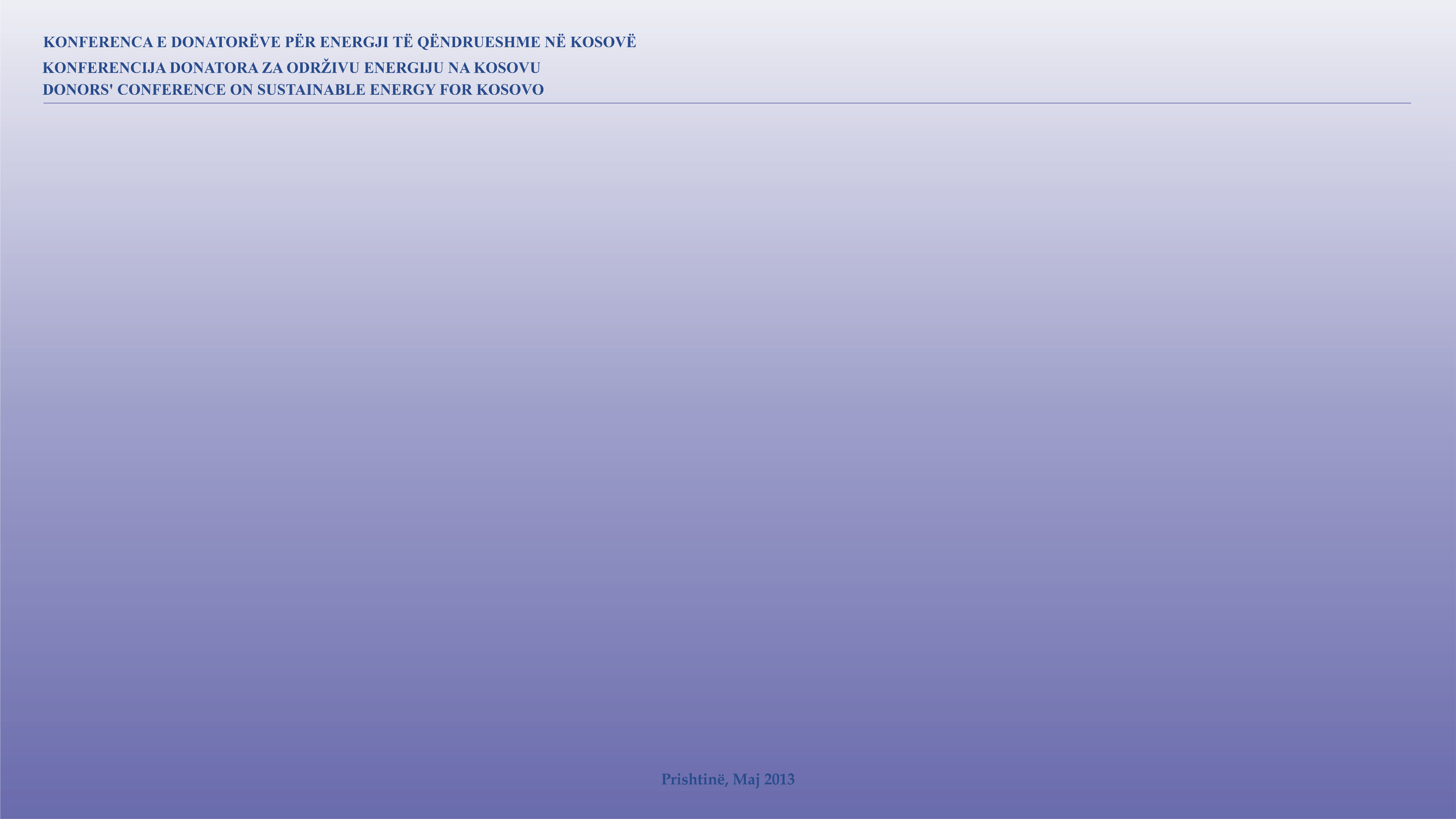 Support on implementation  for Private sector
Credit lines with grace period  for implementation of RES projects 
Financial Support scheme including reducing interest rate, investment grants etc.
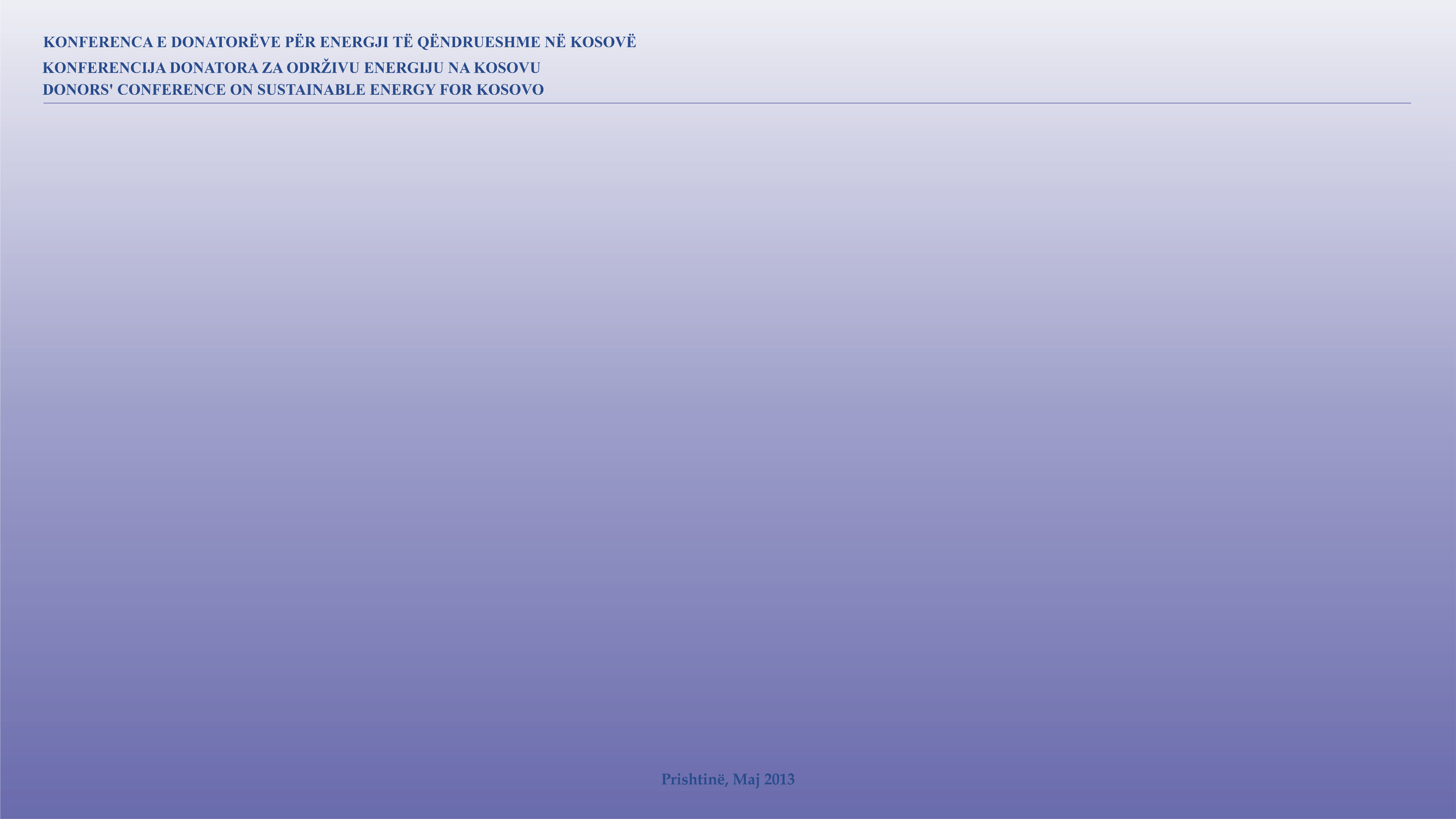 Thank you for your attention